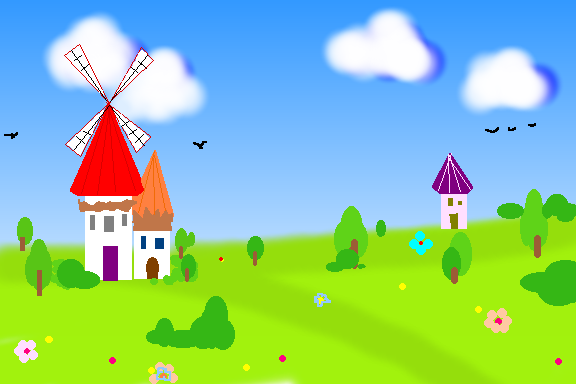 笔  算  加  法
（连续进位）
湖光小学一、二年级同学给山区小朋友捐图书。
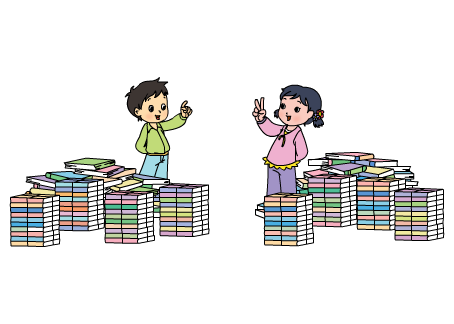 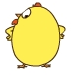 5
二年级捐了405本。
一年级捐了298本。
两个年级一共捐了多少本？
298＋405＝    （  ）
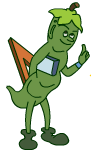 先估计一共捐了几百本，再用竖式计算。
298＋405＝    （  ）
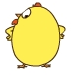 5
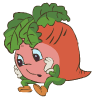 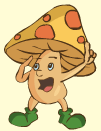 298接近300 ， 405接近400。
300＋400＝700，估计一共捐了700本。
百  十  个
和的十位应该是几？百位呢？为什么？
2   9   8
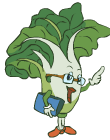 + 4   0   5
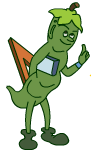 先估计一共捐了几百本，再用竖式计算。
7
0
3
703
本
298＋405＝    （  ）
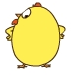 5
百  十  个
2   9   8
+ 4   0   5
7
0
3
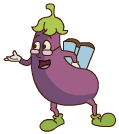 验算一下，看做对了没有。
4   0   5
+ 2   9   8
7
0
3
答：两个年级一共捐了    本。
703
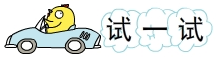 用竖式计算954＋383 ，并验算。
9   5   4
3   8   3
验算：
+   3   8   3
+   9   5   4
1
3
3
7
1
3
3
7
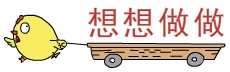 7   9
4   3   6
6   2   3
1.
+ 6   6   2
+   5   7   1
+   9   4   8
7
4
1
0
0
1
7
1
5
7
1
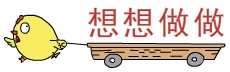 2.
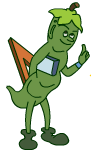 先找出错在哪里，再改正过来。
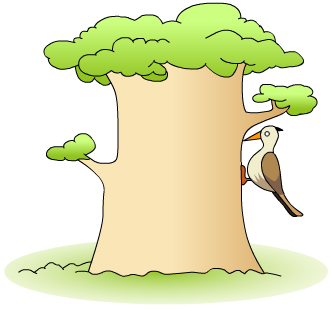 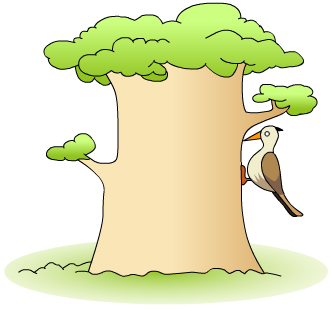 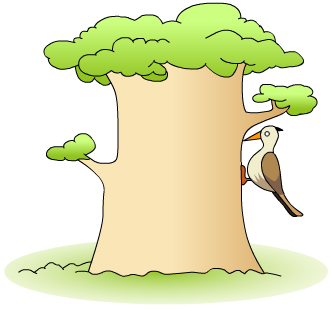 7  6
6  3  4
6  5
+ 6  4  6
+ 5  6  9
+ 2  4  3
7
1
1
2
1
1
1
2
0
2
3
2
0
2
3
8
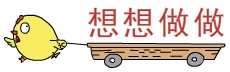 3.用竖式计算，并验算。
535＋89
=624
238＋907
=1145
90＋910
=1000
647＋353
=1000
5   3   5
2   3   8
9   0
6   4   7
+      8   9
+  9   0   7
+  9   1   0
+   3   5   3
6
2
4
1
1
4
1
0
0
5
0
1
0
0
0
验算：
8   9
9   0   7
9   1   0
3   5   3
+ 5   3   5
+  2   3   8
+      9   0
+   6   4   7
6
2
4
1
1
4
1
0
0
5
0
1
0
0
0
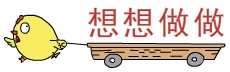 4.
上山走了235米。
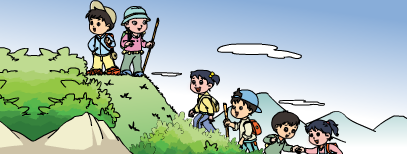 下山的路比上山多85米。
下山要走多少米？
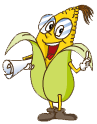 235＋85
＝320（米）
2   3   5
+       8   5
3
2
0
答：下山要走320米。
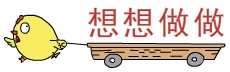 一年级和二年级学生到剧场看演出，一年级有195人，二年级有198人。剧场共有400个座位，够坐吗？为什么？（口答）
5.
195接近200，比200小 ；
198接近200，比200小 ；
195＋198＜400
够坐。
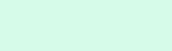